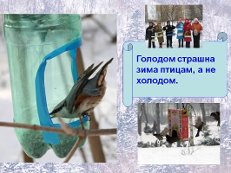 Творческий проект «Помоги пернатому»
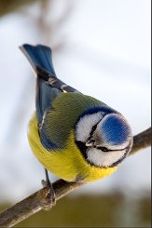 Участники проекта 
учащиеся 3 класса казенного образовательного учреждения Омской области «Шербакульская специальная (коррекционная) общеобразовательная школа – интернат VIII вида»
Хохлов Иван Алексндрович 
Малыгина Татьяна
Леонтьев Илья Александрович
Хащук Иван Дмитриевич
Лихобаба Ирина Владимировна
Прудников Иван Сергеевич



Руководитель: Белик Ирина Васильевна



                               646700
                              Омская область
                              Р.п. Шербакуль
                              Ул. Советская 104
                              Тел. сот. 89081179363
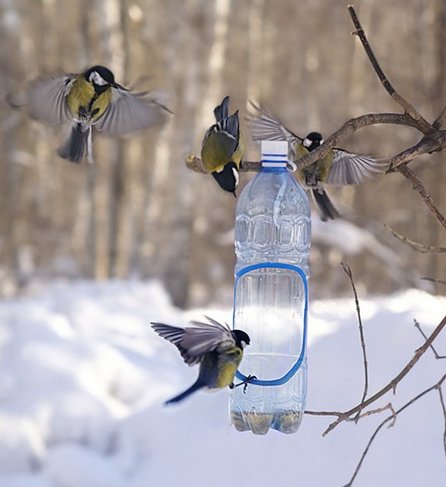 В 2012-2013 году учащимися был составлен и проведен проект «Помоги пернатому»
 План проекта:
Чтение произведений о крылатых питомцах
Сбор информации о птицах
Классный час «Помоги пернатому»
Изготовление кормушек
Выставка рисунков «Птицы – наши друзья»
Результат:
Выставка рисунков.
Действующие кормушки
цель проекта –
помочь осознать главные этические законы жизни человека: 
– любви, 
- добра, 
- милосердия
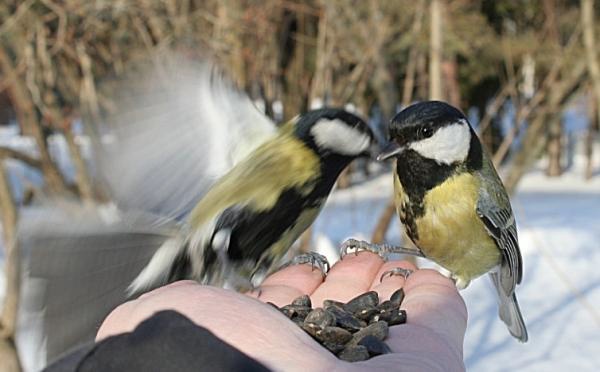 Методическая цель проекта –
учить детей вести наблюдение.
фиксировать процесс наблюдения.
воспитание чувства милосердия, сострадания к нуждающимся.
Дать элементарные сведения о возможной помощи.
Воспитание взаимопомощи
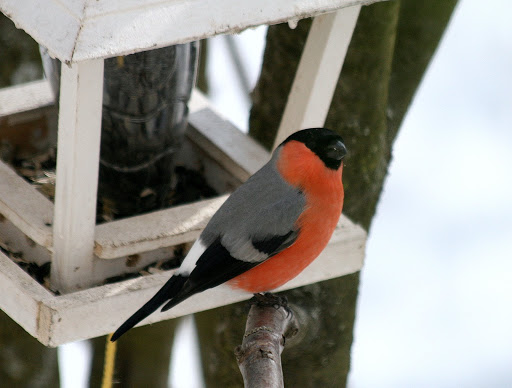 За помощью в библиотеку
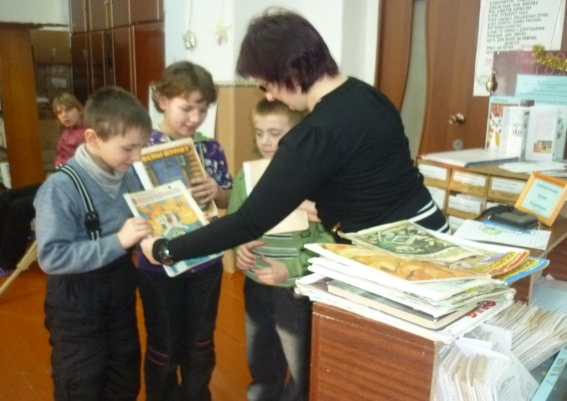 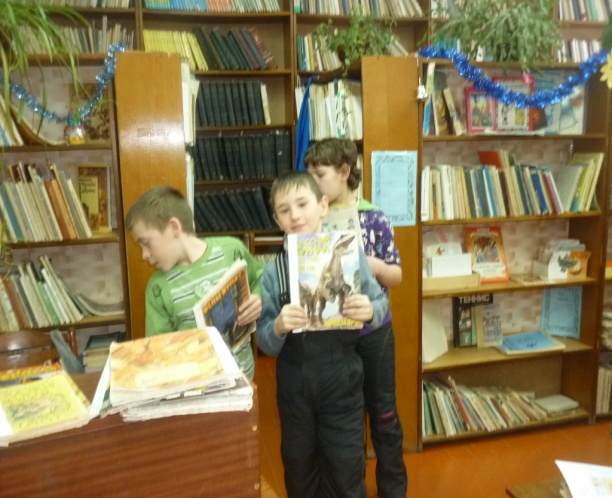 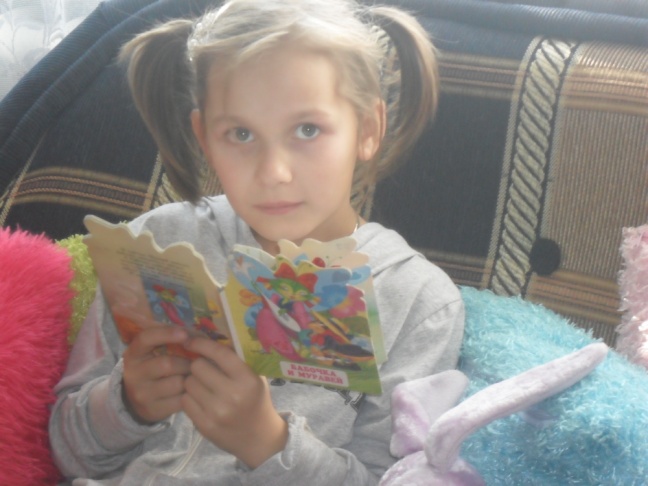 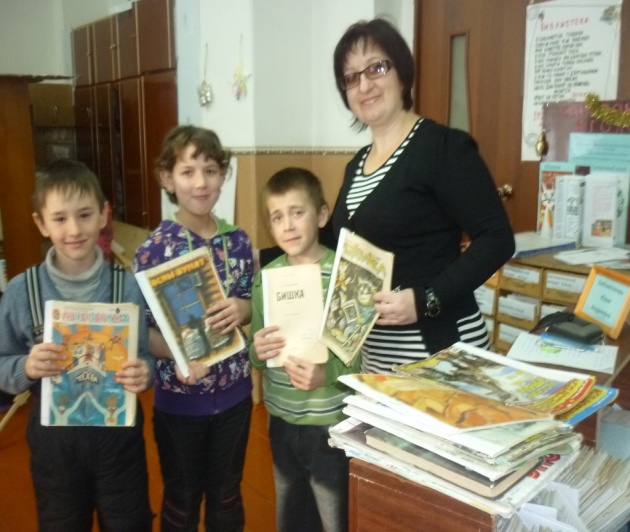 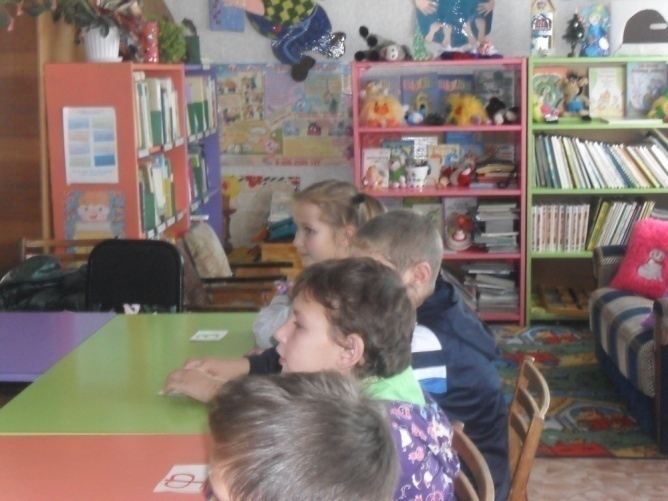 Классный час «Вот такие птицы»
Викторина «Роль птиц в жизни человека»
Каждый год я к вам лечу- 
                                    Зимовать у вас хочу. 
                                    И ещѐ красней зимой 
                                    Ярко красный галстук мой. 
   

       По дереву —                                                       Как пришла пора метелей,
     вниз головой! —                                                  Налетели …, Заскрипели
     Бежит в одежде                                                   засвистели- 
     голубой…                                                                Всѐ до ягодки поели. 
                                               Чѐрная птица, 
                                               Никого не боится, 
                                               На зиму не улетает,
                                               Нашу местность 
                                                оживляет
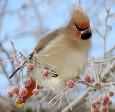 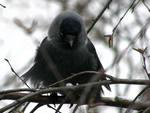 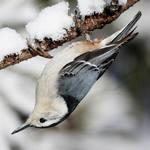 Создаем проекты кормушек
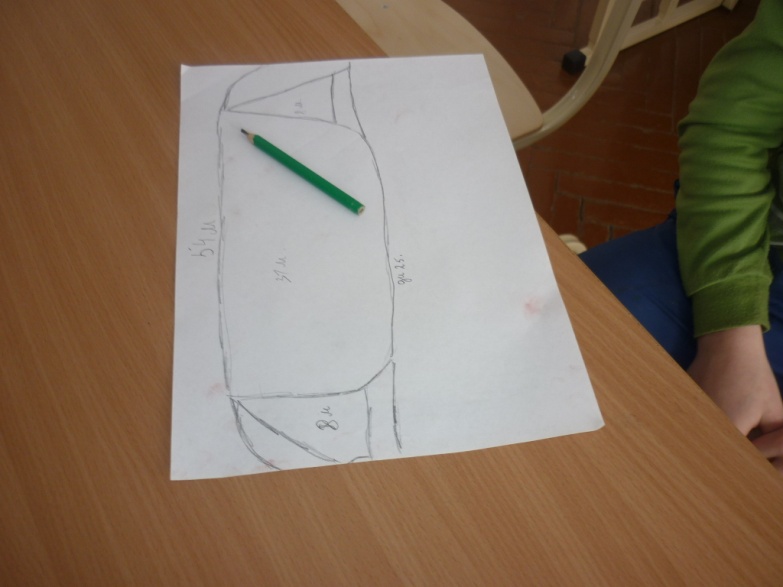 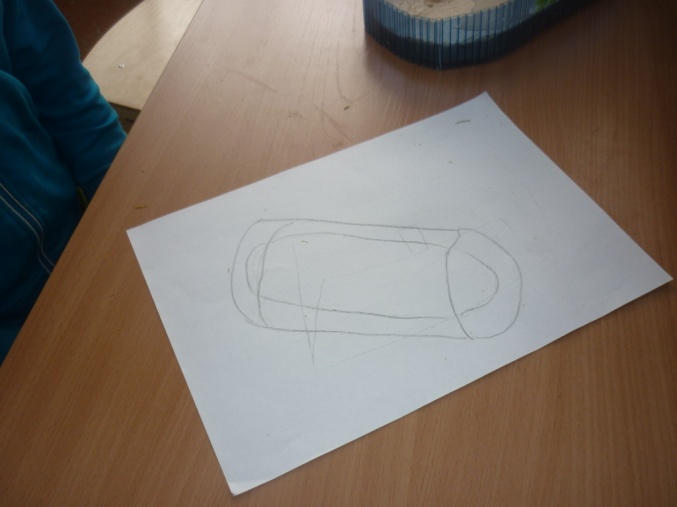 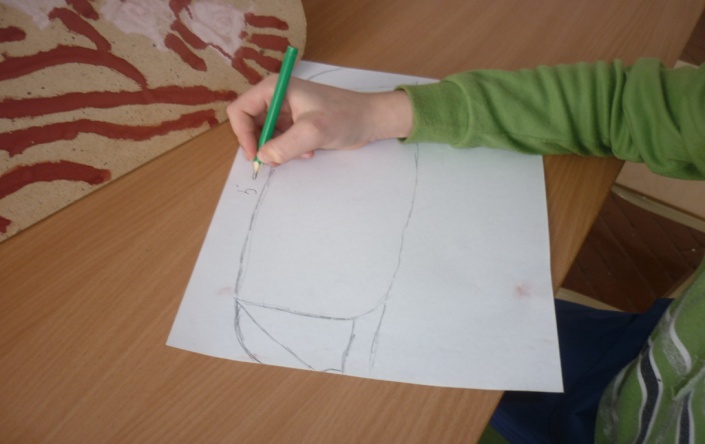 Дело мастера боится
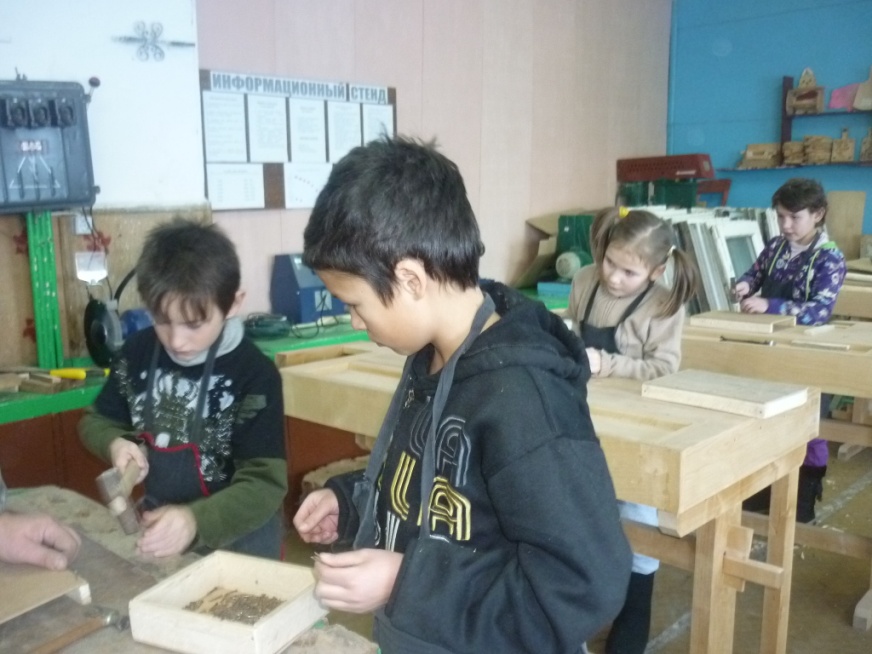 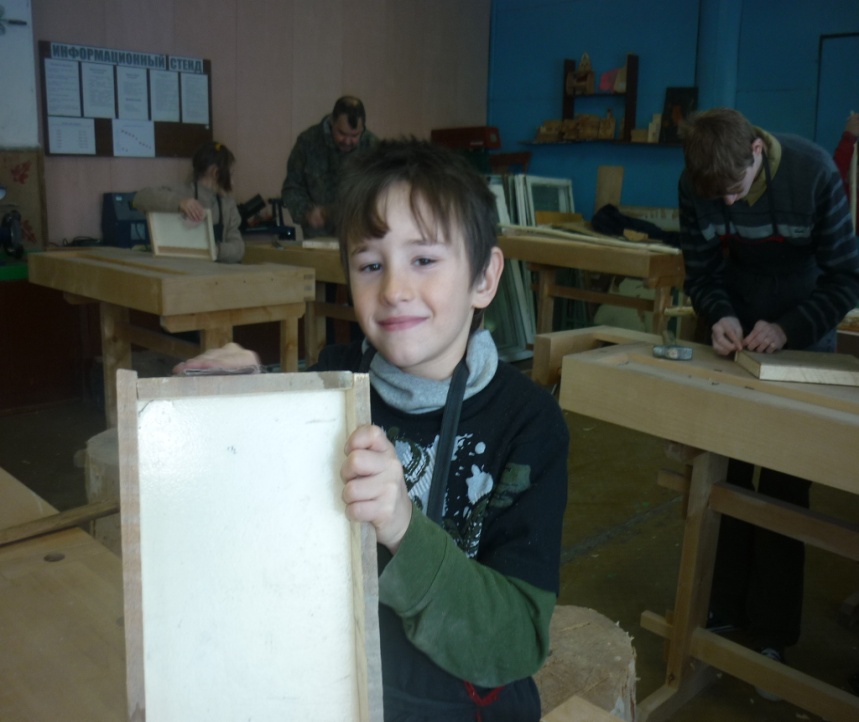 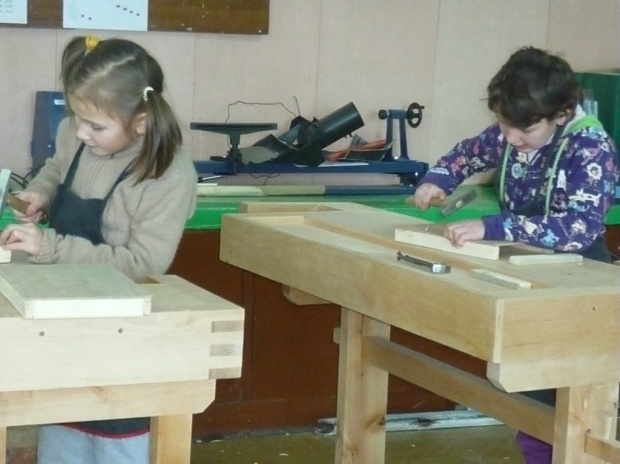 Вот столовая готова,прилетайте к нам, друзья
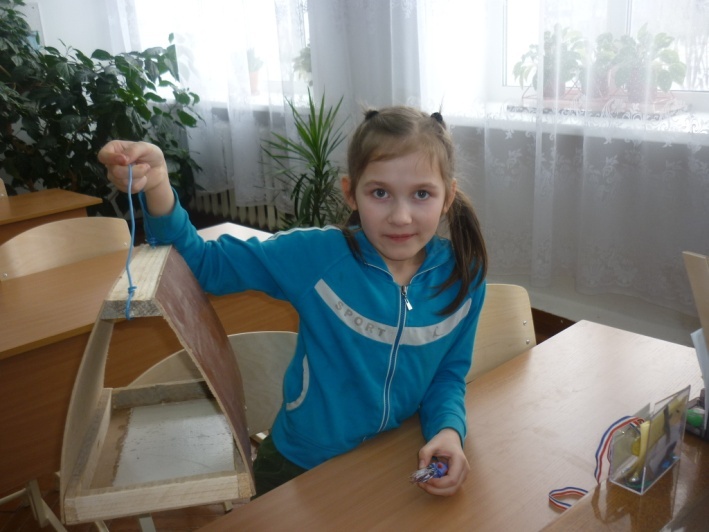 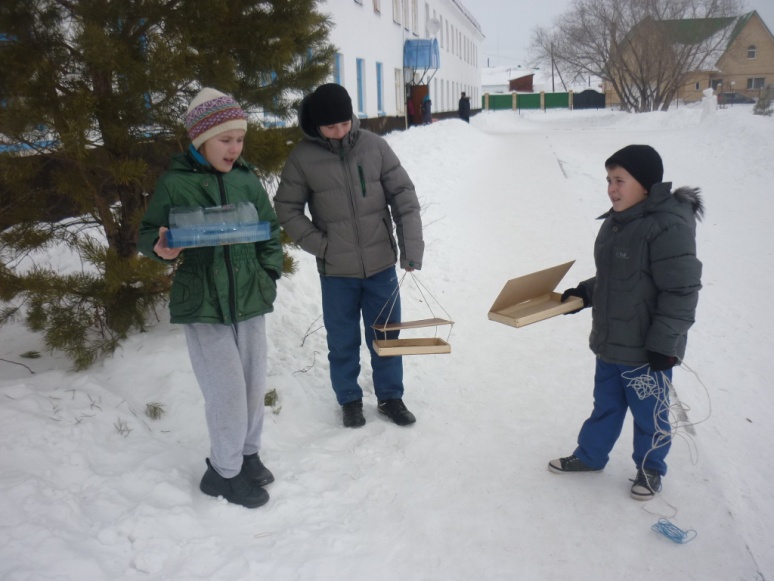 Малыши- дошкольники тоже рады нашей заботе
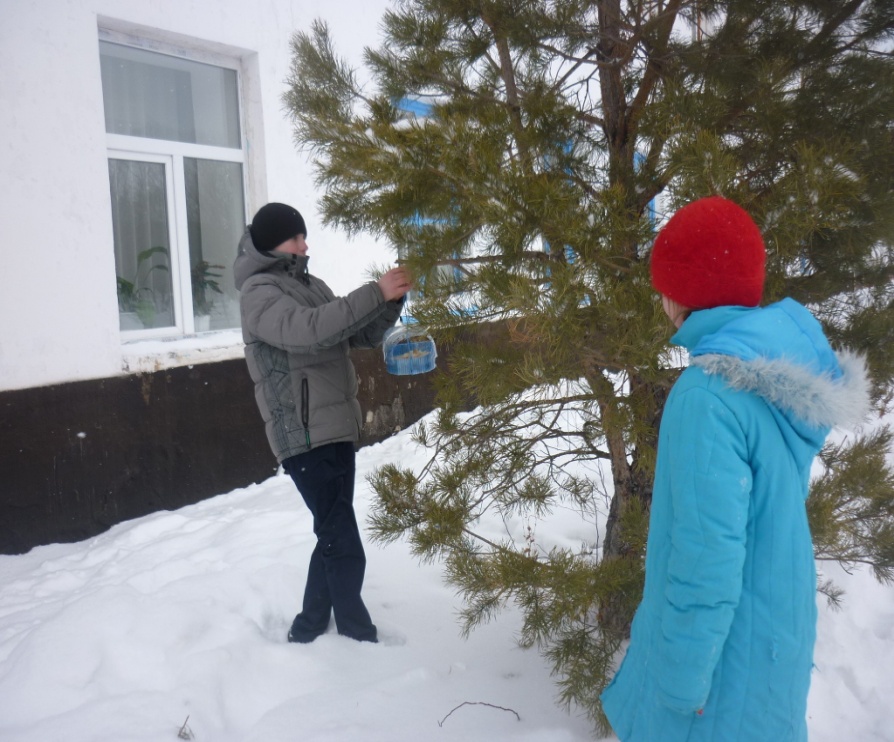 Решаем задачи про птиц  на математике
1) Какую птицу в шутку называют «акробатом»? 
а) Поползень - 86 б) Сойка - 75 в) Клѐст - 13 
8 x 7 + 5 x 6 = ? (86) (Поползень бегает по стволу вниз головой) 
2) У какой птицы самый длинный язык? 
а) Сорока - 66 б) Дятел - 77 в) Голубь - 88 
9 x 9 – 28 : 7 = ? (77) (У дятла – до 15 см.) 
3) Какая птица является символом мудрости? 
а) Орел - 16 б) Ворона - 17 в) Сова - 18 
63 : 7 + 54 : 6 = ? (18) 
(Символом мудрости со времен ―античной древней Греции является – сова. 
Орел – символ храбрости, силы. В гербе России двуглавый орел.)
Правила подкормки птиц
Во время подкормки птиц не сорите в лесу, парке, саду: не оставляйте там газеты, бумажные и полиэтиленовые пакеты, жестяные банки и коробочки. 
Кормушки для птиц должны быть очень скромными, лучше не раскрашенными. 
Корма в кормушках должно быть немного и только нужного птицам: семена дикорастущих трав, крошки хлеба, подсолнухи, кусочки несоленого сала. 
Кормите птиц регулярно. Птиц нельзя подкармливать время от времени: именно зимой им очень нужна ваша поддержка, именно в морозы и метели гибнет большая часть птиц
Обращение к ребятам памятка птичьему кулинару
Если ты не доел за завтраком геркулесовые хлопья или мюсли и кушал яблочко, и осталась шкурка? Не беда! Приготовьте вместе с ним «птичий пирог». В остатки вашей трапезы добавьте такое же количество маргарина и много подсолнечного масла. Все хорошенько перемешайте, разлейте в стаканчики из-под «Растишки» и отправьте в морозильник. Когда     «пирог» затвердеет, освободите его от пластиковой емкости и отправляйтесь к кормушке. Вы с большим удовольствием будете наблюдать, как на ваше угощение слетятся стайки зимующих птиц. 
Главное – не забывайте регулярно пополнять кормушку новыми лакомствами.